Borgerrådgiver
Morten Viemose Tengberg
Borgmester- og Direktionssekretariatet
Rikke Hesselø
Borgmester
Tina Mandrup
Direktion
Kommunaldirektør: Anders Agger
Vicekommunaldirektør: Peter Olsen
Vicekommunaldirektør: Nanna Lohman
Center for Økonomi
Snorre Brink-Pedersen
Kultur & Fritid 
Thure Dan Petersen
Velfærd & Omsorg
Mette Molin
Børn & Læring 
Morten Mygind Jensen
Job & Social 
Nicolaj Drøschler
Borgerservice & Digitalisering
Jessie Lynggaard
Teknik & Miljø
Lis Vedel
Service & Ejendomme
 Jessie Lynggaard
1
Senest opdateret 01.02.2024
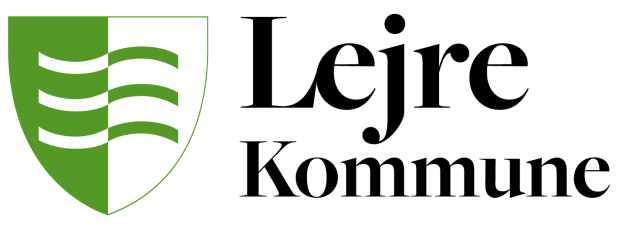 Borgmester
Borgmester- og Direktionssekretariatet
Borgerrådgiver
Direktion
Center for Økonomi

Snorre Brink-Pedersen
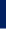 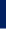 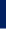 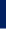 Løn
Finans & Regnskab
Udbud & Indkøb
Økonomistyring
Henrik Søtorp
Center for 
Kultur & Fritid
Center for
Velfærd & Omsorg
Center for 
Børn & Læring
Center for 
Service & Ejendomme
Center for 
Teknik  & Miljø
Center for 
Job & Social
Center for Borgerservice & Digitalisering
2
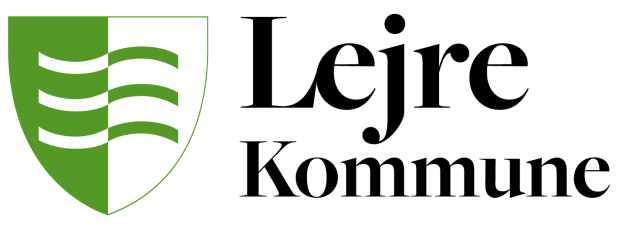 Borgmester
Borgmester- og Direktionssekretariatet
Borgerrådgiver
Direktion
Center for 
Økonomi & HR
Center for 
Kultur & Fritid 

Thure Dan Petersen
Center for 
Velfærd & Omsorg
Center for 
Børn & Læring
Center for 
Service & Ejendomme
Center for 
Job & Social
Center for Borgerservice & Digitalisering
Center for 
Teknik & Miljø
Musikskolen 
Stefan Moulvad
Bibliotek & Arkiv 
Tobias Mortensen
3
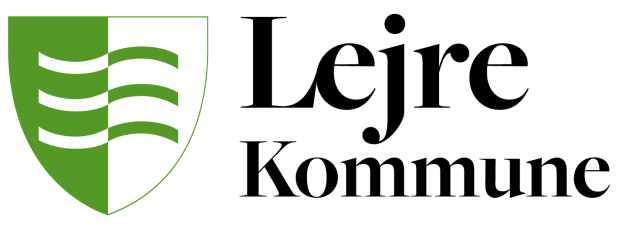 Borgmester
Borgmester- og Direktionssekretariatet
Borgerrådgiver
Direktion
Center for 
Økonomi & HR
Center for 
Kultur & Fritid
Center for 
Velfærd & Omsorg

Mette Molin
Center for 
Børn & Læring
Center for 
Service & Ejendomme
Center for 
Job & Social
Center for 
Teknik & Miljø
Center for Borgerservice & Digitalisering
Kvalitet & Udvikling
Hjemmepleje og Hjemmesygeplejen
Kristina Jensen
Genoptræning
Mette Tidemann /Konst. Lotte Nielsen
Visitation & HjælpemidlerStephan Christensen
Aktivitetscentrene 
Solveig Hitz
Ammershøjparken Plejehjem 
Tirsa Breinholdt
Hvalsø Plejehjem
Annette Krøner Hansen
Bøgebakken plejehjem
Christina Simonsen
Teamledere:
Dorte Madsen 
Mette Langæble
Teamledere:
Sune Köhler Kanstrup
Camilla Buch
Østergaard
Hvalsø Øster -gadecenter
Nødager  
Lejrevej  
Bognæsvej
Teamledere:
Inge Mortensen
Britta Haugård Larsen
Hjemmeplejen
Kristina Jensen
AmmershøjLisa Chabert
LejreSusanne Utoft
Hvalsø
Hjemmesygeplejen
Line Christensen
Ammershøj
Lejre
Hvalsø
Grønnehave og Nattevagter
Mette Høj Skotte
Team Grønnehave
Team Sundhedscenter Bøgebakken 
Team Hvalsø 
Rehab.-team
4
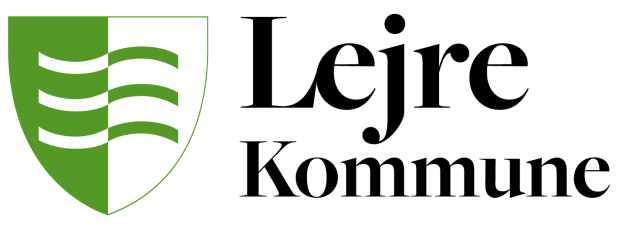 Borgmester
Borgmester- og Direktionssekretariatet
Borgerrådgiver
Direktion
Center for 
Økonomi & HR
Center for 
Kultur & Fritid
Center for 
Velfærd & Omsorg
Center for 
Børn & Læring 

Morten Mygind Jensen
Center for 
Service & Ejendomme
Center for 
Job & Social
Center for 
Teknik & Miljø
Center for Borgerservice & Digitalisering
Forebyggelse og særlige indsatser 
Anette Nygaard Bang
Styring og dataopfølgning 
Susan Kristensen
Vejledning og rådgivning
Dagtilbud
Skoler
Administrationen
UngevejledningenSusan Kristensen
Tandplejen Christina Aagren
PPR
Thea Friborg Skjellerup
Ressourceteamet
Sundhedsplejen
5
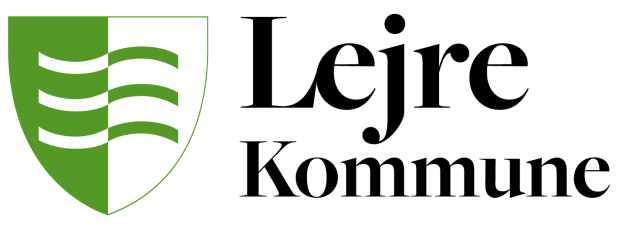 Borgmester
Borgmester- og Direktionssekretariatet
Borgerrådgiver
Direktion
Center for 
Økonomi & HR
Center for 
Kultur & Fritid
Center for 
Velfærd & Omsorg
Center for 
Børn & Læring 

Morten Mygind Jensen
Center for 
Service & Ejendomme
Center for 
Job & Social
Center for 
Teknik & Miljø
Center for Borgerservice & Digitalisering
Dagtilbudsområdet
Lejre Børnehus 
Charlotte Larsen
Lærkereden 
Rikke Kugelmann
Børnehuset Fjordly
Niels Friis Ajslev
Idrætsinstitutionen Myretuen 
Randi Alban
Børnehaven Møllehuset 
Camilla Arlofelt
Skovvejens Børnehave 
Bente Brøndsted
Selvejende Institutioner
Hyllinge Børnehave
Nanna Djekic Hermansen
Ejby børnehus
Charlotte Sønderhave
Osted Børnehus  
Anne-Mette Hvas
Møllebjerghave Børnehus
Kirsten V. Hansen
Birken Børnehave 
Guri Baade
Børnehuset Solsikken 
Kristine Källstrøm
Børnehuset Skjoldungerne  
Lotte Brandt
Den Grønne Kile 
Heidi Musial Hesse
Hvalsø Børnehus
Mette Svarrer
Børnehuset Tusindfryd  
Charlotte Mikkelsen
Dagplejen
Charlotte Hove
6
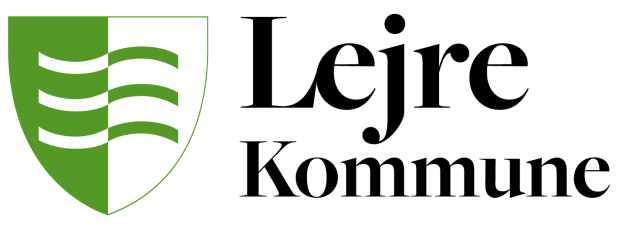 Borgmester
Borgmester- og Direktionssekretariatet
Borgerrådgiver
Direktion
Center for 
Økonomi & HR
Center for 
Kultur & Fritid
Center for 
Velfærd & Omsorg
Center for 
Børn & Læring 

Morten Mygind Jensen
Center for 
Service & Ejendomme
Center for 
Job & Social
Center for 
Teknik & Miljø
Center for Borgerservice & Digitalisering
Skoleområdet
Trællerupskolen
Charlotte Kiellberg
Trællerup SFO
Kenneth Victor Jeppesen
Osted  Skole 
Jim Kehlet
Osted SFO
Sandra Nøk Nielsen
Ungdomsskolen
Per Rønde
Kr. Saaby  Skole 
Sigrid Høgh–Lefholm
Kr. Saaby  SFO
Mikael Ralf Larsen
Bramsnæsvigskolen  
Vibeke H. Larsen
Bramsnæsvig SFO
Michael Bengt Iversen
Specialskolen Firkløverskolen 
Vibeke Karstoft Hansen
Hvalsø  Skole 
Lars Hansson
Hvalsø SFO
Luna M. Kobbernagel
Kr. Hyllinge  Skole 
Jakob Sjørslev
Kr. Hyllinge  SFO
Ronnie Hansen
Allerslev  Skole  
Annette Bønlykke
Allerslev  SFO 
Margit Askevig
7
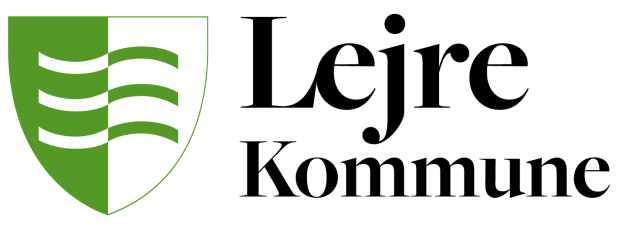 Borgmester
Borgmester- og Direktionssekretariatet
Borgerrådgiver
Direktion
Center for 
Økonomi & HR
Center for 
Kultur & Fritid
Center for 
Velfærd & Omsorg
Center for 
Børn & Læring
Center for 
Service & Ejendomme 

Jessie Lynggaard
Center for 
Job & Social
Center for 
Teknik & Miljø
Center for Borgerservice & Digitalisering
Samordnet Rengøring  
Dorte Søndergaard
Teknisk Drift 
Søren Holst Poulsen
Ejendomme
Dorte Søndergaard
Område 1 
Jeanette Vive
Område 2
Karen Holst Aaby
Teknisk Service 
Jan Forsberg

Team Børn & Unge
Team Fritid & Ældre
Vej & Park 
Søren Holst Poulsen
Administration
Søren Holst Poulsen
Anlæg
Mads Strand Olsen
Grønne områder
Jacob Mohr Markmann
VærkstedSøren Holst Poulsen
8
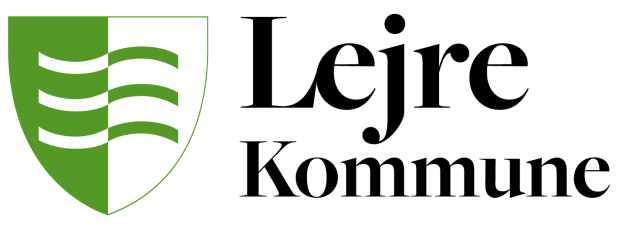 Borgmester
Borgmester- og Direktionssekretariatet
Borgerrådgiver
Direktion
Center for 
Økonomi & HR
Center for 
Kultur & Fritid
Center for 
Velfærd & Omsorg
Center for 
Børn & Læring
Center for 
Service & Ejendomme
Center for 
Job & Social 

Nicolaj Drøschler
Center for 
Teknik & Miljø
Center for Borgerservice & Digitalisering
Unge & Voksne med særlige behov
Katrine Baltzer Thygesen
Sociale tilbud for psykiske handicap
Diana Fritz
Sociale tilbud til udviklingshæmmede
Michael Jørgensen
Jobcenteret
Familierådgivning
Carina Bom
Janika Wiene
Team Beskæftigelse
Team Unge og Beskæftigelse
Team Administration
Heidi Teichert
Team Social Service
Team Integration
Solvang  
Jannie Dyrvig
Trine Gehlsen
Team Bostøtte
Anna Oldenburg
Værestedet Horseager
Anna Oldenburg
Bramsnæsvig  
Kirsten H. Jensen
- Stine Boesen
Bofællesskaberne
Henriette L. Rasmussen
Team Arbejdsfastholdelse
Team Job & Inklusion
Team Fleks
Team Virksomhedsservice
Børn- & Ungerådgivning
Familiehus
Johnny Wittendorff Pedersen
Anders Thorup PoulsenAnnette H. Nellemann
9
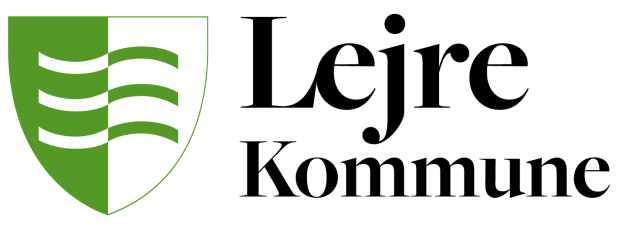 Borgmester
Borgmester- og Direktionssekretariatet
Borgerrådgiver
Direktion
Center for 
Økonomi & HR
Center for 
Kultur & Fritid
Center for 
Velfærd & Omsorg
Center for 
Børn & Læring
Center for 
Service & Ejendomme
Center for 
Job & Social
Center for 
Teknik & Miljø
Center for 
Borgerservice & Digitalisering
Jessie Lynggaard
Borgerservice Front
Dorthe Maja Johansen
Borgerservice Ydelse og opkrævning
Charlotte Jacobsen
Digitalisering 
Brian Andersen
10
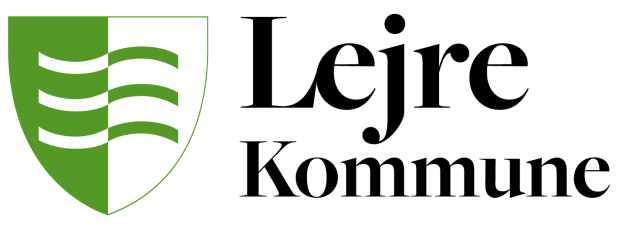 Borgmester
Borgmester- og Direktionssekretariatet
Borgerrådgiver
Direktion
Center for 
Økonomi & HR
Center for 
Kultur & Fritid
Center for 
Velfærd & Omsorg
Center for 
Børn & Læring
Center for 
Service & Ejendomme
Center for 
Job & Social
Center for 
Teknik & Miljø

Lis Vedel
Center for Borgerservice & Digitalisering
Lejre Brandvæsen 
Frank Praefke
Byggeri
Titti Donsted
Erhverv, Klima og Lokal udvikling
Trafik  
Henrik Bech Hjortbøl
Plan  
Niels Rolf Jacobsen
Natur & Miljø 
Ruth Bjerregaard
11